Chào mừng cô đến với  tiết học đạo đức
Bài hát: Lớp chúng mình đoàn kết
Kiểm tra bài cũ
Câu 1: Kể tên một số công trình công cộng mà em biết?

Câu 2: Vì sao phải giữ gìn các công trình công cộng đó?
ĐẠO ĐỨC
GIỮ GÌN CÁC CÔNG TRÌNH CÔNG CỘNG
(Tiết2)
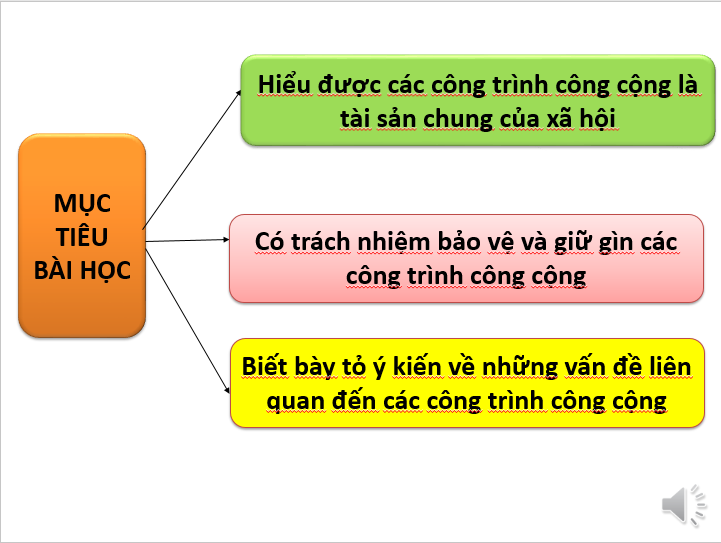 Yêu cầu cần đạt
01
Bày tỏ ý kiếnBài tập 1 trang 35
Câu 1: Trong những tranh dưới đây, tranh nào vẽ hành vi, việc làm nào đúng? Vì sao?
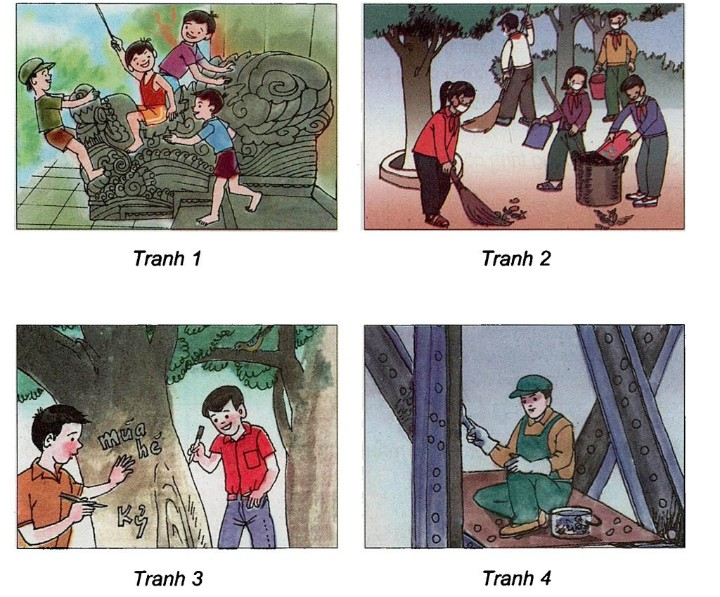 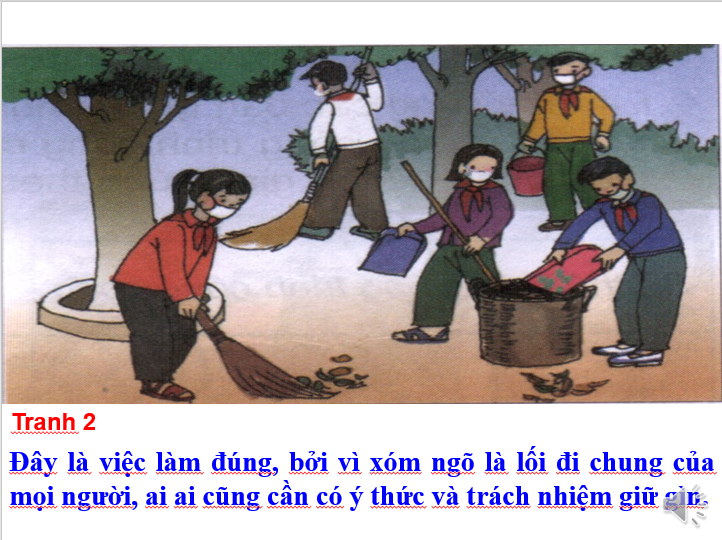 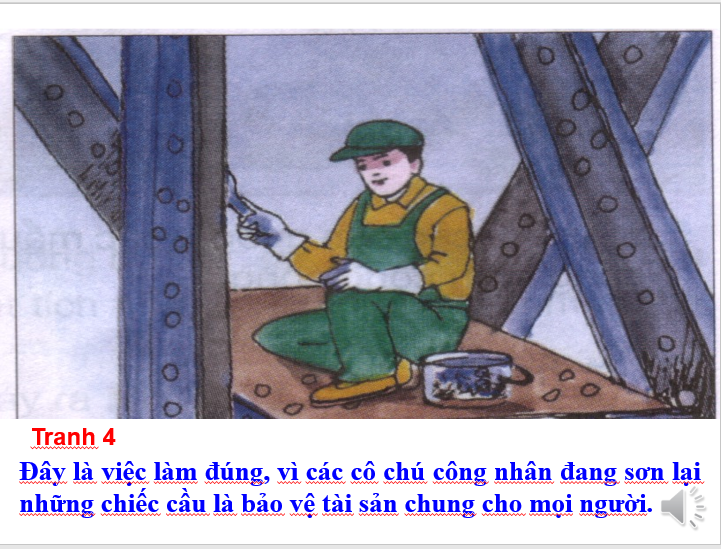 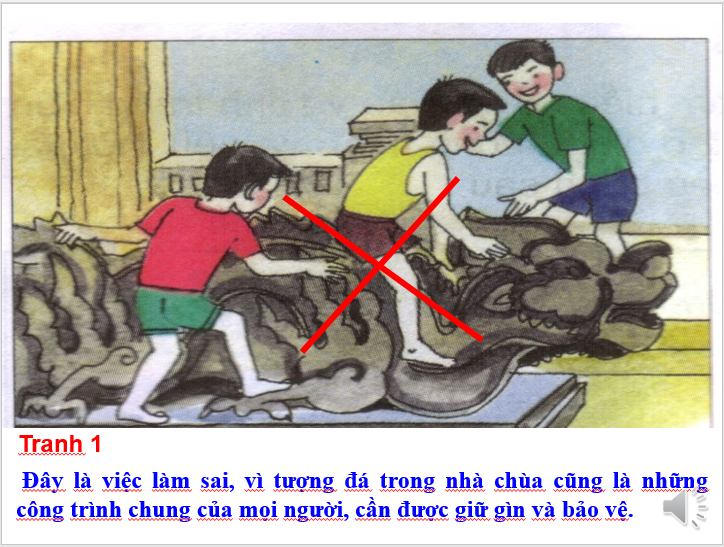 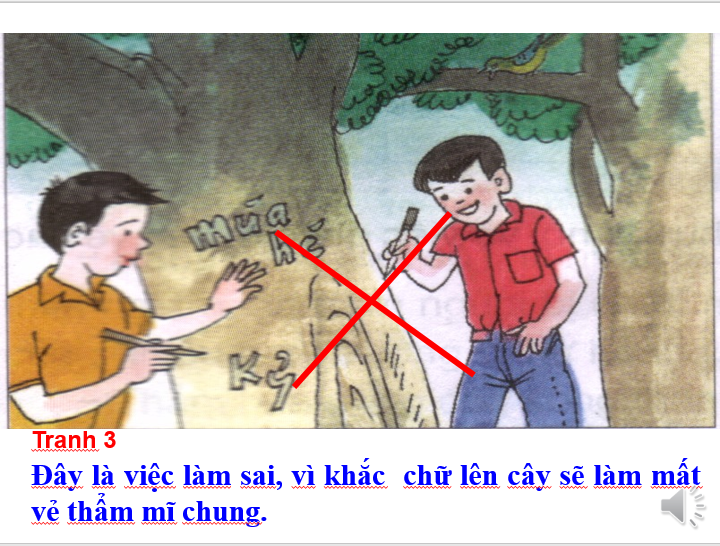 02
Xử lí tình huốngBài tập 2 trang 36
04
Liên hệ thực tế
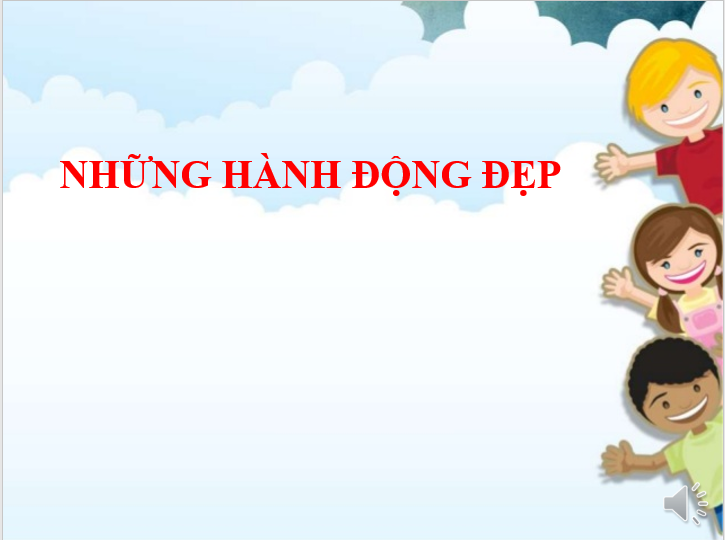 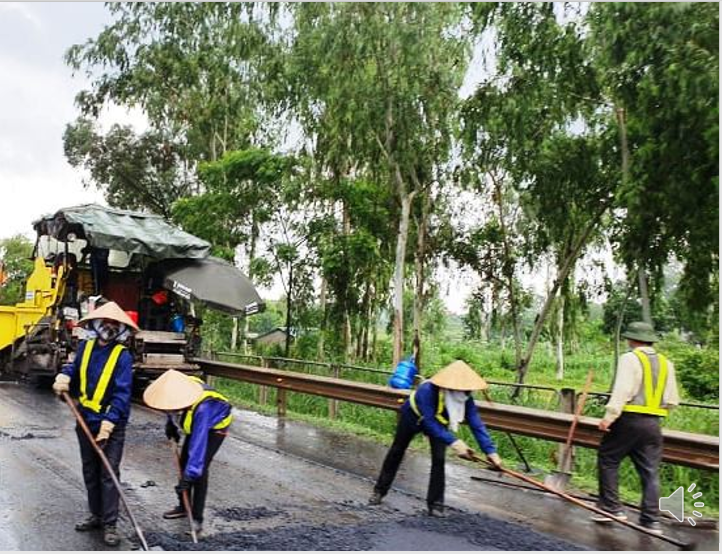 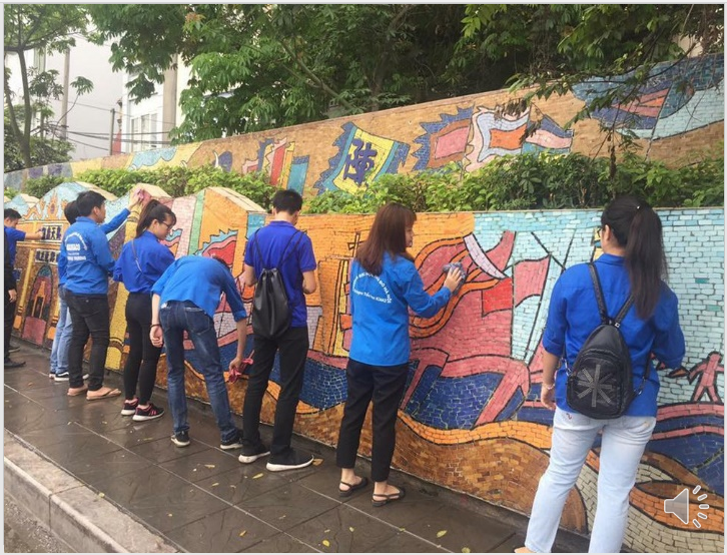 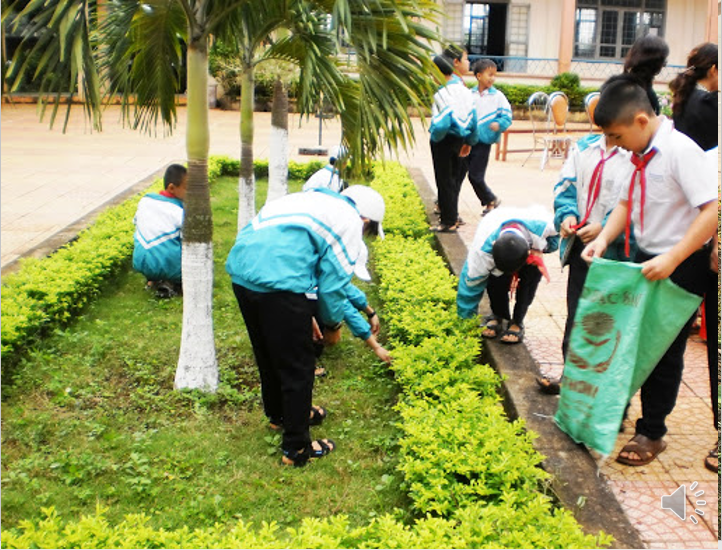 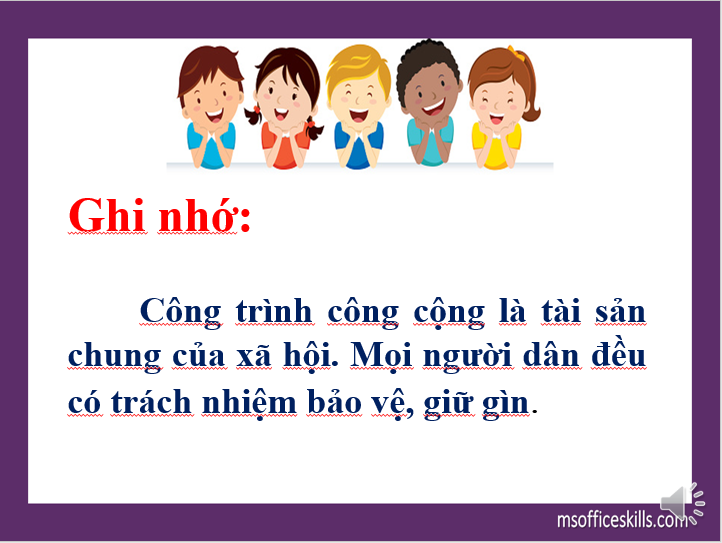 Cảm ơn thầy côđã lắng nghe